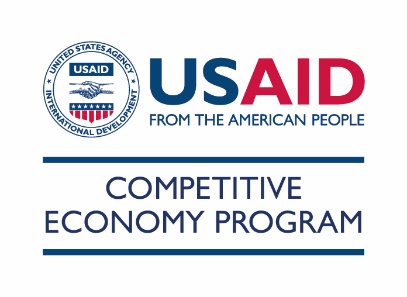 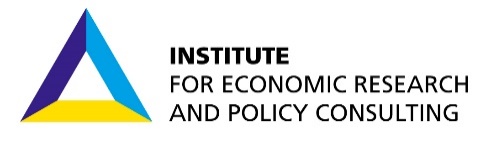 Галузевий аналіз: ключові можливості та виклики
Вероніка Мовчан
Інститут економічних досліджень і політичних консультацій

Київ, листопад 2020
На додаток до моделювання загальноекономічного впливу потенційної зони вільної торгівлі з Туреччиною, ми зробили спеціальні дослідження 8 секторів, для яких характерна суттєва роль МСП
Виробництво молочних продуктів
Переробка фруктів та овочів
Обробка деревини і виробництво меблів
Виробництво текстилю та одягу
Виробництво електричного  обладнання
Інформаційні технології
Туризм
Автоперевезення
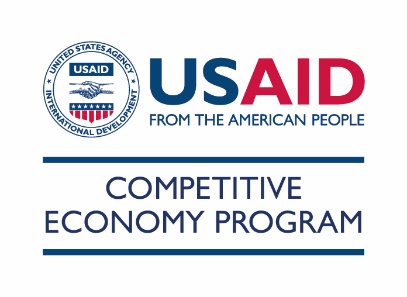 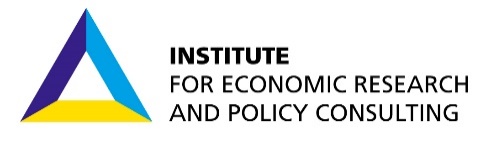 Виробництво молочних продуктів: огляд сектору
МСП створюють дві третини доданої вартості у цьому секторі
У секторі переважає приватна власність, головним чином українського походження; частка іноземних компаній становить 28%
Концентрація на ринку помірна: 8 найбільших компаній займають 32% ринку
Основною проблемою, з якою стикається цей сектор, є дефіцит сирого молока
Інші важливі бар'єри, згадані під час інтерв’ю, включають проблеми з якістю та присутність підроблених товарів на ринку
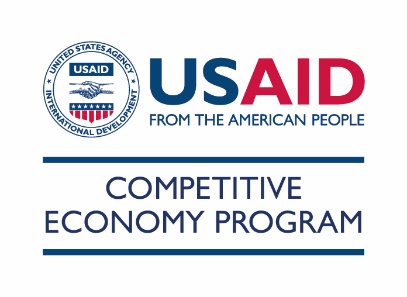 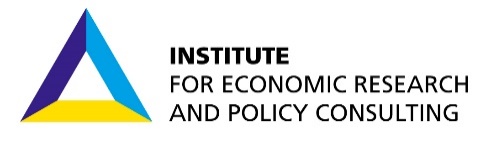 Виробництво молочних продуктів: очікувана угода про вільну торгівлю з Туреччиною
Цей сектор є конкурентоспроможним у світі та на ринку Туреччини (RCA> 1)
Основними напрямками експорту є країни ЄС та інші ЗВТ, частка Туреччини складає 5%
Основні торгові бар'єри в торгівлі з Туреччиною:
Ввізне мито Туреччини на українську продукцію: 176%
Ввізне мито України на турецьку продукцію: 10%
Вимоги щодо харчової безпеки
Очікується, що угода про вільну торгівлю з Туреччиною суттєво розширить обсяги виробництва в секторі за рахунок зростання експорту завдяки лібералізації мит
Ключовими викликами для реалізації цього потенціалу є наявність сирого молока та питання якості
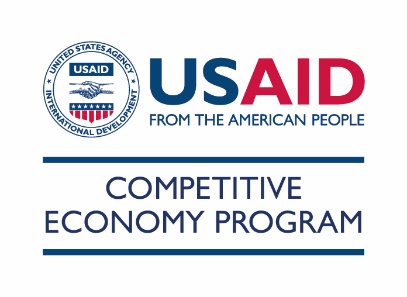 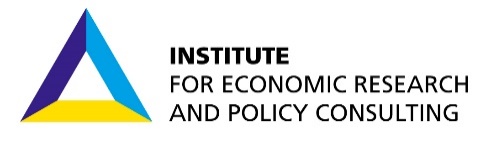 Переробка фруктів та овочів: огляд сектору
МСП створюють дві третини доданої вартості у цьому секторі
У секторі переважають іноземні компанії (62%)
Концентрація на ринку є значною: 8 найбільших компаній займають 47% ринку
Інтерв’ю виявили такі перешкоди для розвитку сектору:
Дефіцит кваліфікованої робочої сили
Недоліки інфраструктури (дефіцит сховищ, засобів охолодження та заморозки, транспорту)
Доступ до фінансів
Доступ до сировини
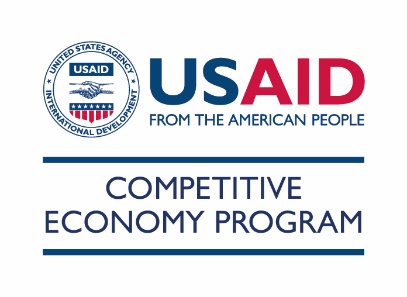 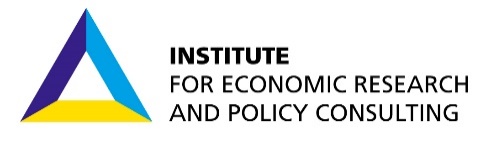 Переробка фруктів та овочів: очікувана угода про вільну торгівлю з Туреччиною
Цей сектор є конкурентоспроможним у світі і на ринку Туреччини (RCA> 1)
Основними напрямками експорту є країни ЄС та інші ЗВТ, частка Туреччини становить 4%
Основні торгові бар'єри в торгівлі з Туреччиною:
Ввізне мито Туреччини на українську продукцію: 16%
Ввізне мито України на турецьку продукцію: 5%
Вимоги СФЗ: відповідність вимогам безпеки харчових продуктів сторони-імпортера
Очікується, що угода про вільну торгівлю з Туреччиною розширить обсяг випуску продукції за рахунок зростання експорту завдяки лібералізації тарифів
Ключові виклики пов'язані з наявністю інфраструктури та кваліфікованої робочої сили
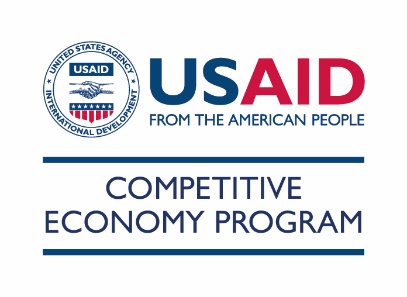 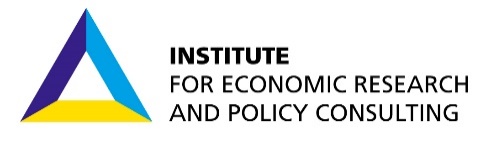 Обробка деревини і виробництво меблів: огляд сектору
У секторі переважають МСП, які створюють 88% доданої вартості
Українські приватні власники домінують у секторі; частка іноземних компаній становить 23%
Концентрація на ринку помірна: 8 найбільших компаній займають 27% ринку
Інтерв’ю виявили такі перешкоди для розвитку сектору:
Доступ до сировини
Дефіцит кваліфікованої робочої сили
Тіньова економіка
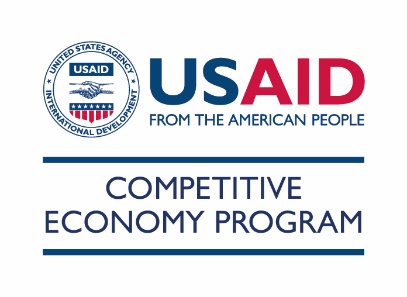 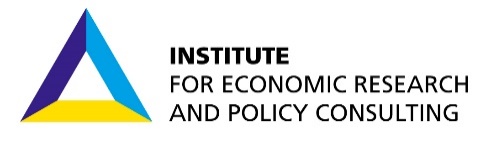 Обробка деревини і виробництво меблів: очікувана угода про вільну торгівлю з Туреччиною
Цей сектор є конкурентоспроможним як у світі, так і на ринку Туреччини (RCA> 1)
Основним напрямком експорту є ЄС, частка Туреччини становить 5%
Основні торгові бар'єри в торгівлі з Туреччиною:
Ввізне мито Туреччини на українську продукцію: меблі 2%, дерево 1%
Ввізне мито України на турецьку продукцію: меблі 1%, дерево 0%
Вимоги СФС, що стосуються деревини
Очікується, що угода про вільну торгівлю з Туреччиною скоротить обсяги виробництва у секторі через посилення конкуренцію з боку імпорту та більші витрати на ресурси, за які конкурують сектори, що зростають
У той же час використання правил походження Пан-Євро-Мед, що дозволяють діагональну кумуляцію, може стимулювати торгівлю проміжними продуктами
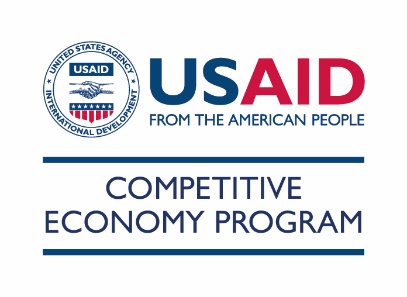 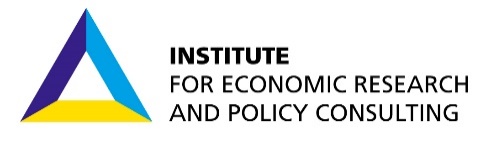 Виробництво текстилю та одягу: огляд сектору
Цей сектор складається виключно з МСП, які створюють 100% доданої вартості
На українські приватні юридичні особи припадає 76% сектору; частка іноземних компаній - лише 7%
Концентрація на ринку низька: 8 найкращих компаній займають 8% ринку
Активно використається давальницька сировина
Інтерв’ю виявили такі перешкоди для розвитку сектору:
Доступ до сировини і матеріалів
Дефіцит кваліфікованої робочої сили
Тіньова економіка
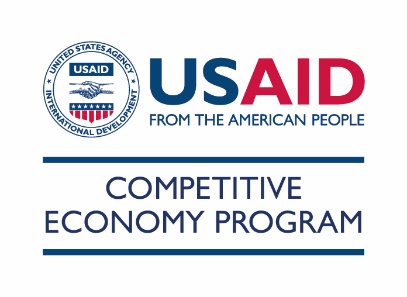 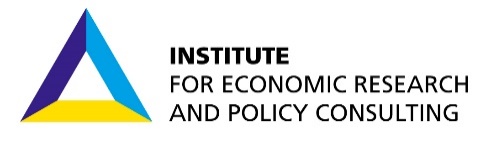 Виробництво текстилю та одягу: очікувана угода про вільну торгівлю з Туреччиною
Індекс виявленої порівняльної переваги (RCA) сектору нижчий за одиницю, що свідчить про низьку конкурентоспроможність сектору у світі
Основним напрямком експорту є ЄС, частка Туреччини становить 2%
Основні торгові бар'єри в торгівлі з Туреччиною:
Ввізне мито Туреччини на українську продукцію: текстиль 4%, одяг 12%
Ввізне мито України на турецьку продукцію: текстиль 5%, одяг 12%
Вимоги безпеки продукції
Очікується, що угода про вільну торгівлю з Туреччиною скоротить обсяги виробництва у секторі через посилення конкуренцію з боку імпорту та більші витрати на ресурси, за які конкурують сектори, що зростають 
Водночас правила походження Пан-Євро-Мед можуть стимулювати торгівлю проміжними товарами
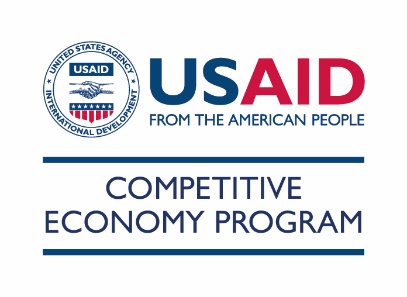 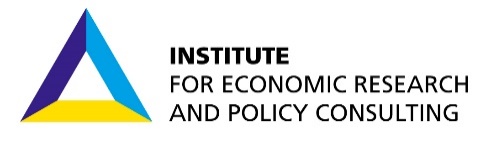 Виробництво електричного  обладнання: огляд сектору
У цьому секторі переважають МСП, які створюють 77% доданої вартості
Українські приватні юридичні особи становлять 80% сектору; частка іноземних компаній - 14%
Концентрація на ринку помірна: 8 найбільших компаній займають 21% ринку
Інтерв’ю виявили такі перешкоди для розвитку сектору:
Застаріла технологія
Дефіцит кваліфікованої робочої сили
Доступ до фінансів
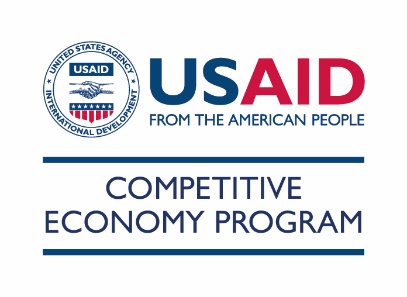 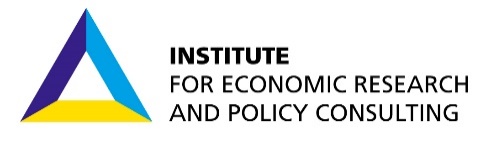 Виробництво електричного  обладнання: очікувана угода про вільну торгівлю з Туреччиною
Індекс виявленої порівняльної переваги (RCA) сектору нижчий за одиницю, що свідчить про низьку конкурентоспроможність сектору у світі
Основним напрямком експорту є ЄС та інші ЗВТ, частка Туреччини – близько нуля
Основні торгові бар'єри в торгівлі з Туреччиною:
Ввізне мито Туреччини на українську продукцію: 2%
Ввізне мито України на турецьку продукцію: 4%
Технічні бар'єри у торгівлі: відсутність взаємного визнання стандартів та оцінки відповідності
Очікується, що угода про вільну торгівлю з Туреччиною скоротить обсяги виробництва у секторі через вищі витрати на ресурси, за які конкурують сектори, що зростають 
У той же час правила походження Пан-Євро-Мед можуть стимулювати торгівлю проміжними товарами. Взаємне визнання стандартів та оцінка відповідності також стимулюватиме торгівлю
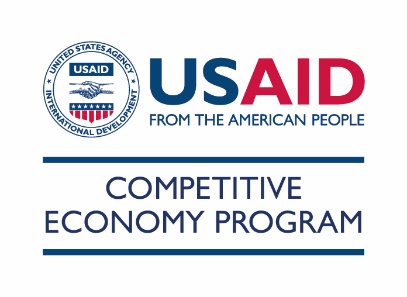 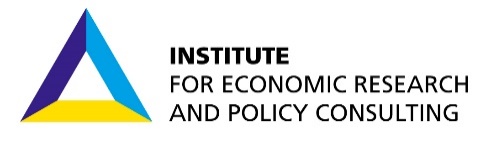 Інформаційні технології: огляд сектору
У країні працюють понад 100 R&D офісів міжнародних компаній
Дві третини доданої вартості ІТ створюються МСП
Сектор знаходиться у приватній власності, частка іноземних компаній становить 17%
Концентрація на ринку низька: 8 найбільших компаній займають лише 10% ринку
Інтерв’ю висвітлили кілька проблем, з якими стикається цей сектор:
Дефіцит кваліфікованої робочої сили
Слабкий внутрішній попит
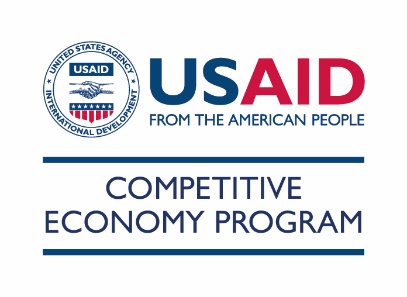 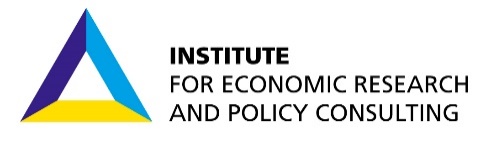 Інформаційні технології: очікувана угода про вільну торгівлю з Туреччиною
Цей сектор є конкурентоспроможним як у світі та на ринку Туреччини (RCA> 1)
Основним напрямком експорту є ЄС та США, частка Туреччини близька до нуля
Основні торгові бар'єри в торгівлі з Туреччиною:
Загальні обмеження тимчасового пересування людей
Очікується, що угода про вільну торгівлю з Туреччиною скоротить обсяги виробництва у секторі через вищі витрати на ресурси, за які конкурують сектори, що зростають. Однак, очікується, що цей вплив пом'якшиться завдяки технологічному прогресу та зростаючому світовому попиту
Туреччина не є членом Єдиного цифрового ринку ЄС, тоді як Україна прагне приєднатись до цього ринку. Згідно з інтерв'ю з представниками секторів, бажано завершити переговори з ЄС перед тим, як відкривати ІТ-сектор у рамках ЗВТ з Туреччиною
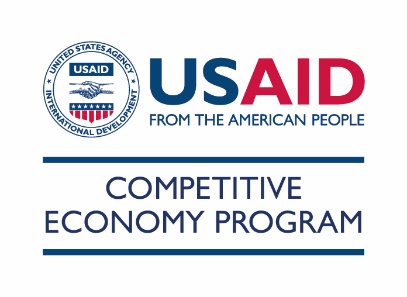 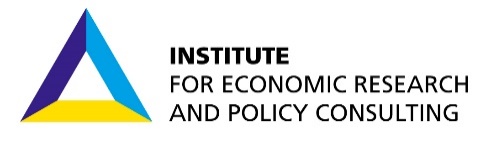 Туризм: огляд сектору
У секторі переважають МСП, які створюють 96% доданої вартості
Частки українських приватних юридичних осіб та приватних підприємців дорівнюють 42% для кожної категорії; частка іноземних компаній - 16%
Концентрація на ринку низька: 8 найбільших  компаній займають 11% ринку
Інтерв’ю виявили такі перешкоди для розвитку сектору:
Питання якості
Нерозвинена інфраструктура
Громіздке регулювання
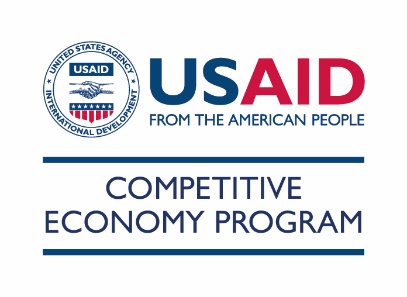 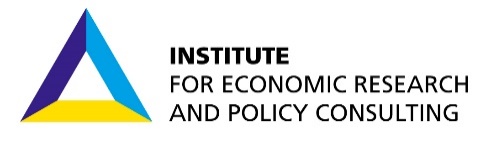 Туризм: очікувана угода про вільну торгівлю з Туреччиною
Індекс виявленої порівняльної переваги (RCA) сектору нижчий за одиницю, що свідчить про низьку конкурентоспроможність сектору у світі
Більше половини експорту припадає на «решту світу», частка Туреччини становить 3%
Основні торгові бар'єри в торгівлі з Туреччиною:
Загальні обмеження тимчасового пересування людей
Очікується, що угода про вільну торгівлю з Туреччиною дещо скоротить обсяги виробництва у секторі через вищі витрати на ресурси, за які конкурують сектори, що зростають 
Інтерв'ю з власниками бізнесу в цьому секторі показали, що вони не очікують, що ЗВТ з Туреччиною суттєво змінить ситуацію у секторі, оскільки Україна та Туреччина вже дозволяють взаємний  безвізовий в'їзд для туристів
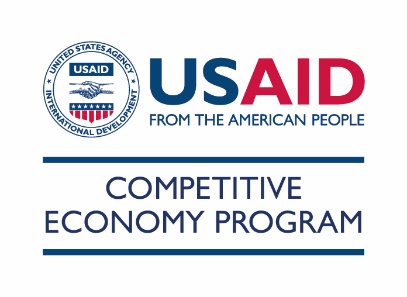 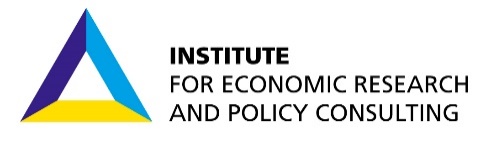 Автоперевезення: огляд сектору
У секторі переважають МСП, які створюють 98% доданої вартості
Власність у секторі розподілена між українськими приватними юридичними особами (59%) та приватними підприємцями (31%), частка іноземних компаній становить 1%
Інтерв’ю виявили такі перешкоди для розвитку сектору:
Якість доріг / перевантаження
Низький контроль безпеки дорожнього руху
Залежність від витрат на паливо
Доступ на ринок ЄС / питання дозволів
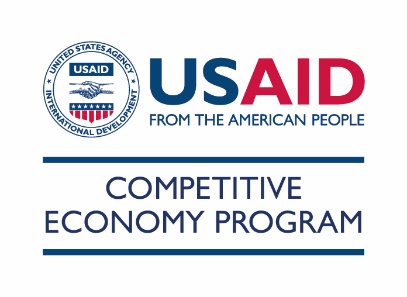 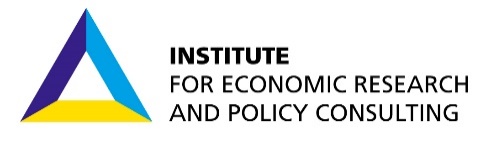 Автоперевезення: очікувана угода про вільну торгівлю з Туреччиною
Сектор є конкурентоспроможним у світі (RCA> 1)
Основним напрямком експорту є ЄС, частка Туреччини становить близько 1%
Основні торгові бар'єри в торгівлі з Туреччиною:
Система транспортних дозволів
Очікується, що угода про вільну торгівлю з Туреччиною скоротить обсяги виробництва у секторі через вищі витрати на ресурси, за які конкурують сектори, що зростають
Інтерв’ю з власниками бізнесу у цьому секторі висвітлили два очікувані позитивні зрушення: угода про вільну торгівлю з Туреччиною може включати лібералізацію ринку завдяки скасуванню системи двосторонніх дозволів; членство в загальноєвропейській системі транзиту спростить процес перетину кордону
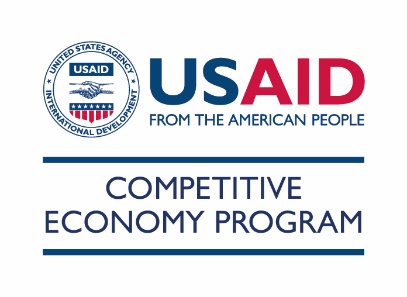 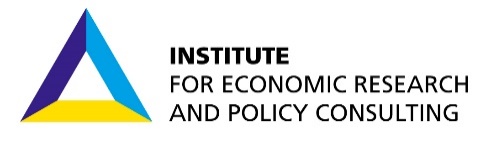 Підсумок
Потенційна угода про вільну торгівлю з Туреччиною матиме різний вплив на різні сектори економіки України
Найбільший приріст очікується в агропродовольчому секторі, який на сьогодні стикається з найвищими тарифними бар'єрами в Туреччині. Реалізація виграшів залежать від двох припущень: ЗВТ включає стрімке зниження цих ввізних мит; бізнес може використати надані можливості 
Для багатьох секторів модель показує скорочення обсягів виробництва, в основному за рахунок вищих витрат на ресурси (зокрема, вищу заробітну плату), за які конкурують сектори, що зростають, перетягаючи їх від секторів, які отримують менше вигід від ЗВТ
Ефективне використання Пан-Євро-Мед конвенцій про правила походження та приєднання до європейської системи спільного транзиту може призвести до додаткових виграшів у торгівлі з Туреччиною, посилюючи загальний позитивний вплив ЗВТ
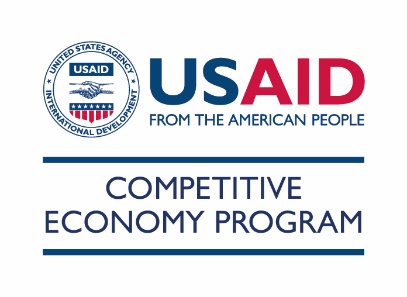 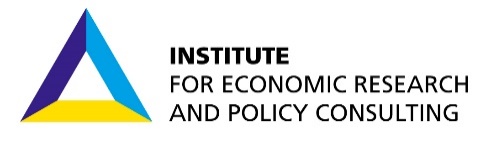 Дякую!
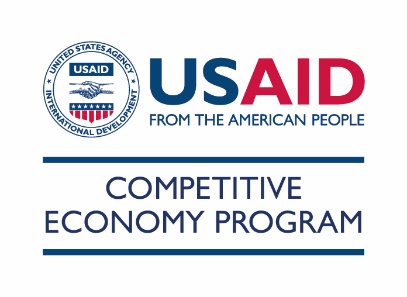 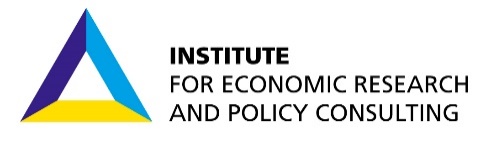